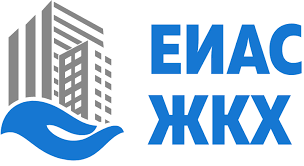 Единая информационно-аналитическая система ЖКХ
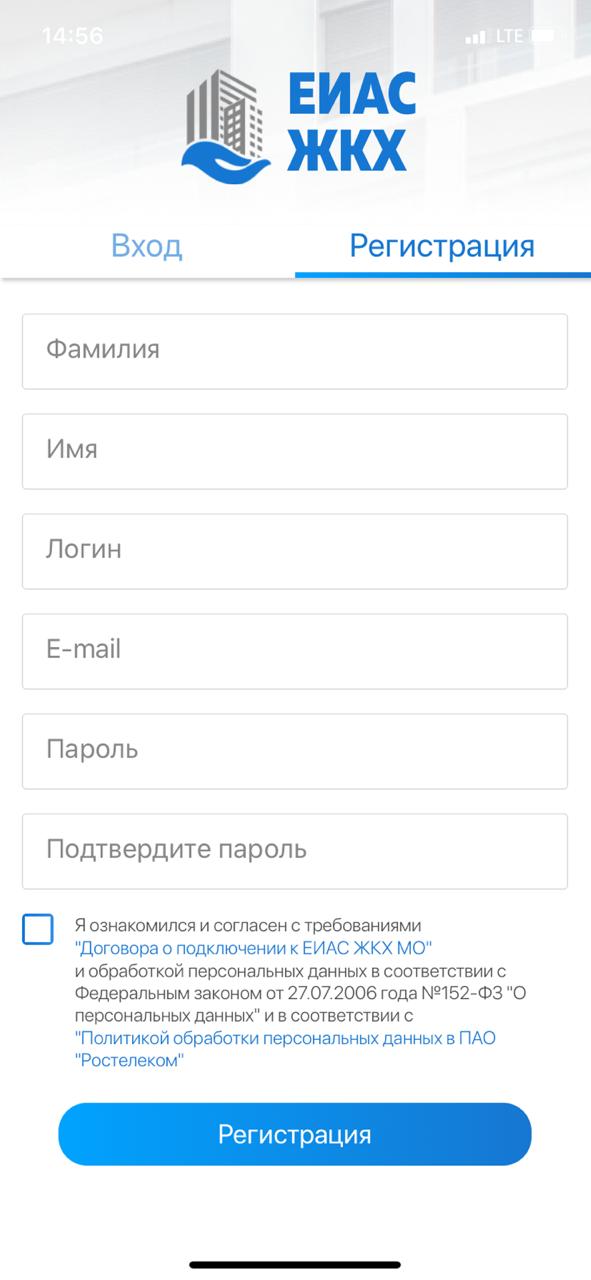 Шаг 1
Шаг 2
Вводим персональные данные собственника жилого помещения
Необходимо произвести переход во вкладку «Регистрация»
01
02
03
Шаг 3
Подтвердить своё согласие на обработку персональных данных. 
Завершить регистрацию.
Цифровой вид личного кабинета приложения ЕИАС ЖКХ
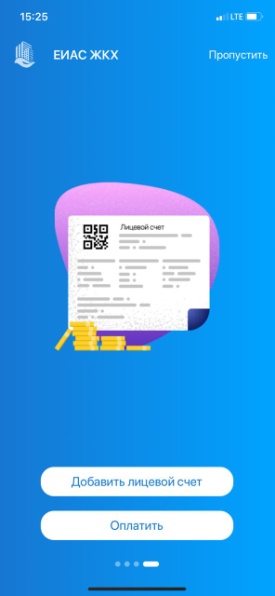 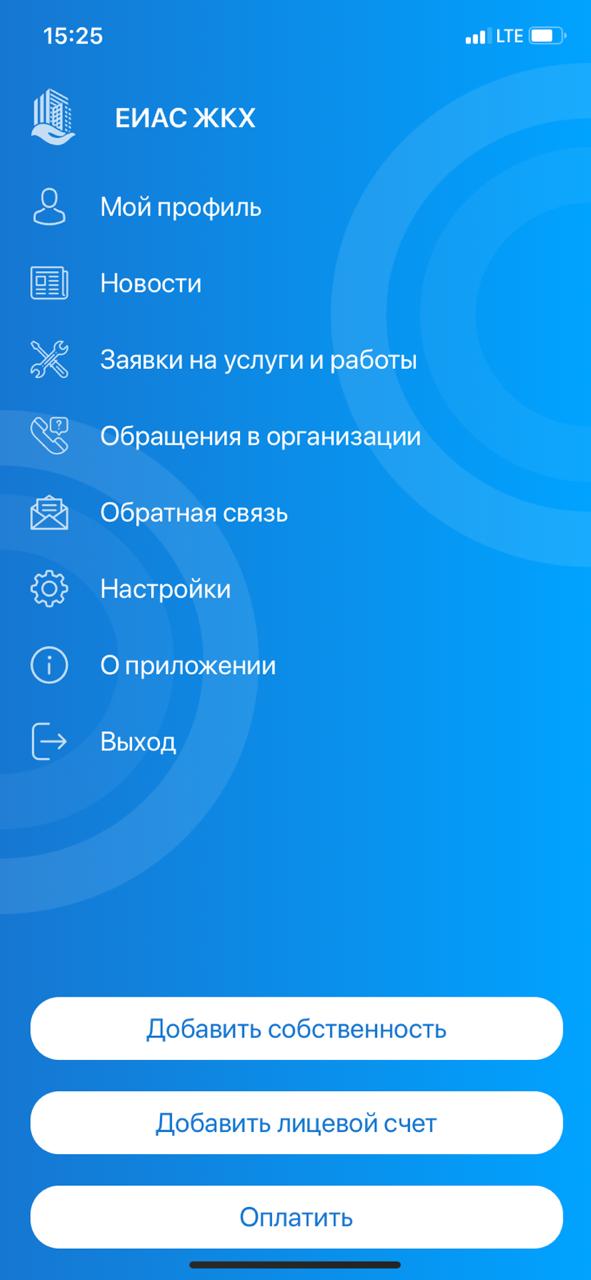 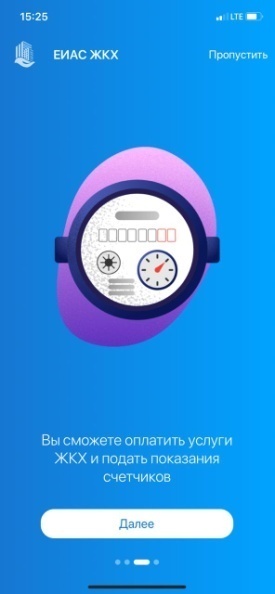 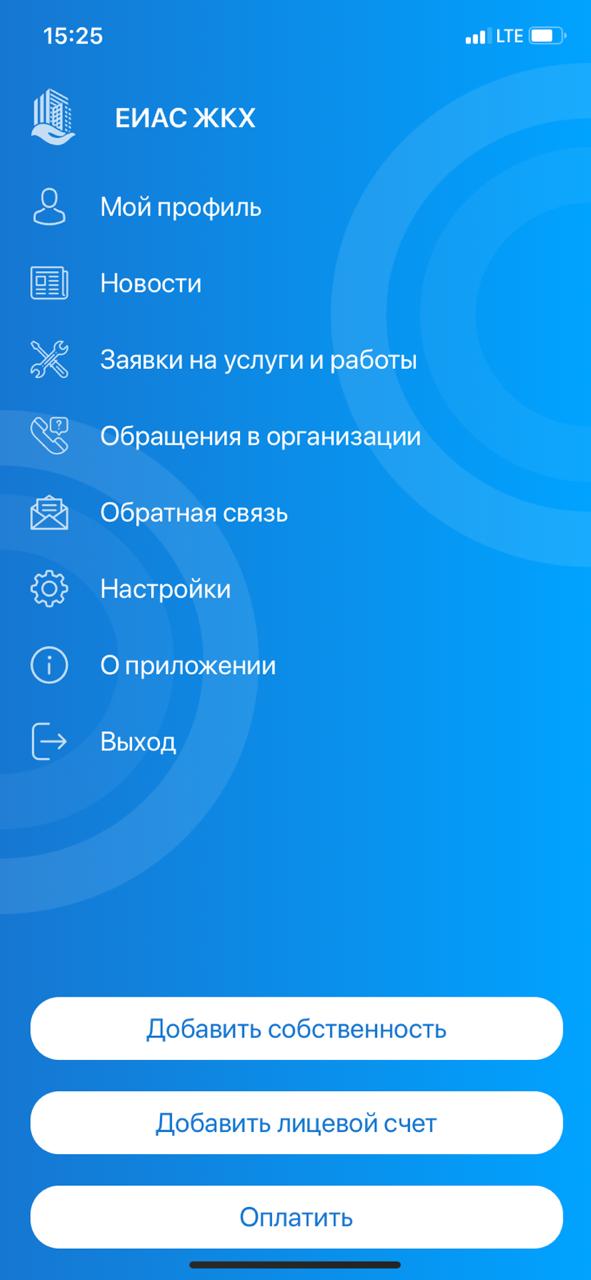 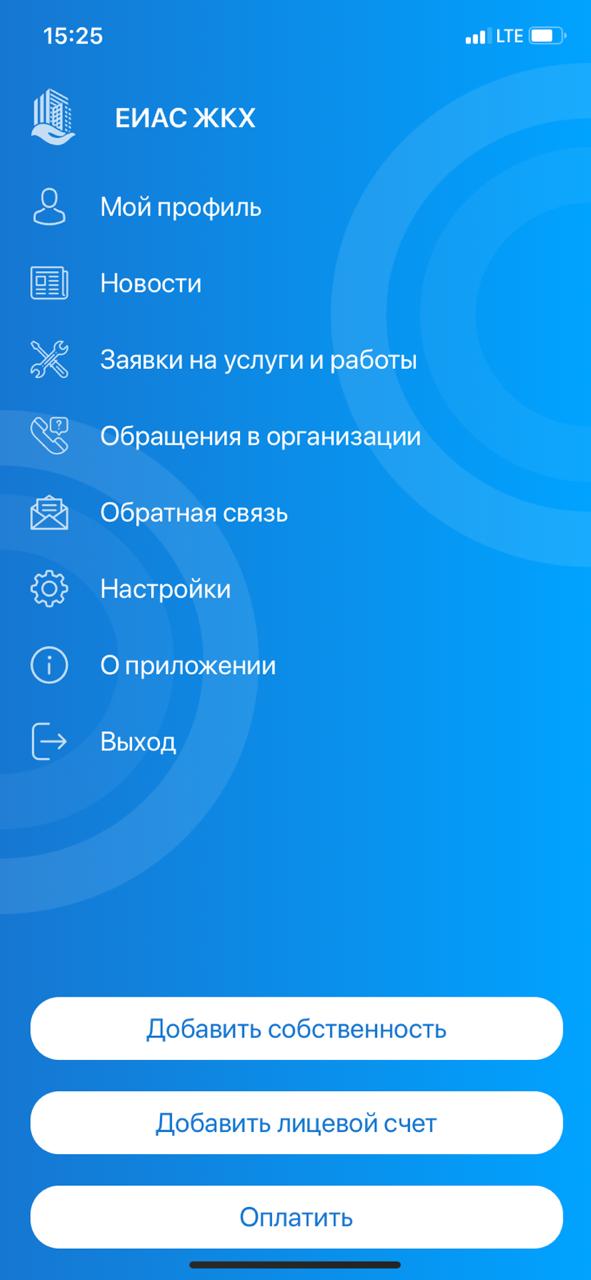 Если Вы являетесь собственником жилого помещения, после завершения регистрации в приложении ЕИАС ЖКС Вы можете добавить информацию о Вашей собственности
Если Вы не являетесь собственником
 жилого помещения, после завершения регистрации Вам
необходимо добавить 
свой лицевой счёт
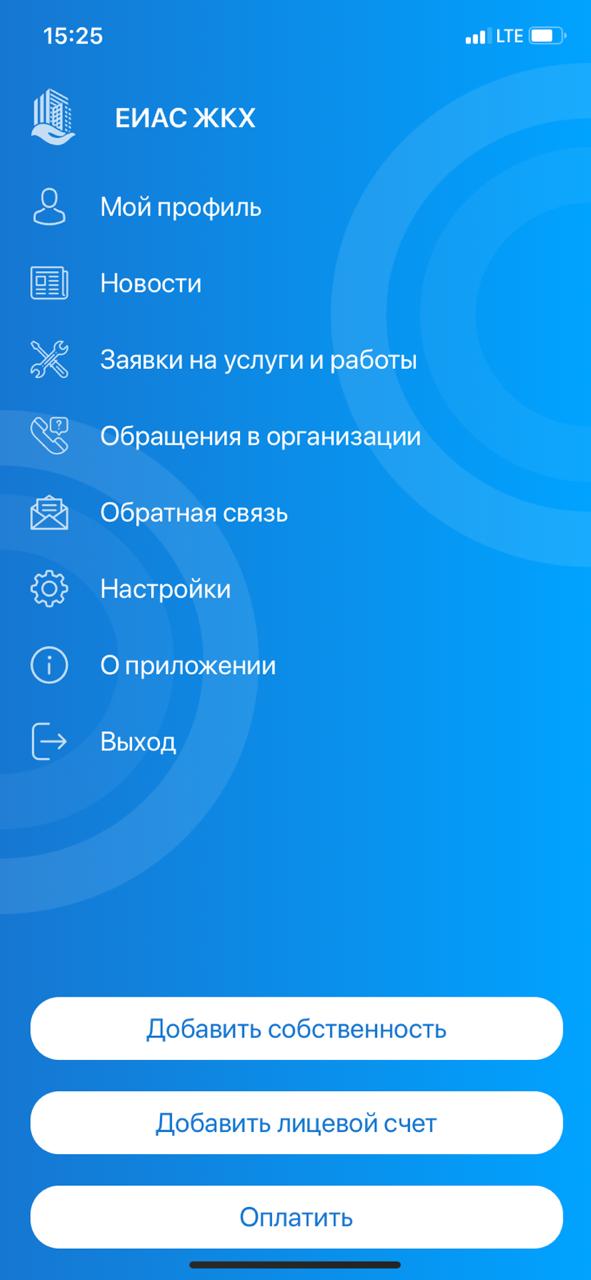 Информацию, касаемо водоснабжения по вашему адресу, Вы можете отследить в личном кабинете, вкладка : «Новости»